Сліди знарядь зламу та інструментів
План
Поняття знарядь зламу.
Класифікація знарядь зламу та інструментів.
Способи фіксації слідів знарядь зламу.
Сліди знаряддя зламу -
це сліди, залишені різними засобами, які використовувалися злочинцем для відкриття сховищ і руйнування перепон.
Знаряддя зламу -
це будь-який твердий предмет (металевий прут, лом, труба, сокира тощо), який може бути використаний для подолання перешкод. Зазвичай застосовується різний столярський або слюсарський інструмент, металеві предмети.
До особливої групи знарядь зламу належать спеціально виготовлені у злочинних цілях інструменти та пристрої: 
гусяча лапа 
рак
фомка
 уїстіті 
відмички та ін.
Класифікація знарядь зламу:
Ударні;
Довбальні;
Важільні;
Ріжучі;
Знаряддя комбінованого впливу.
1. Ударні:
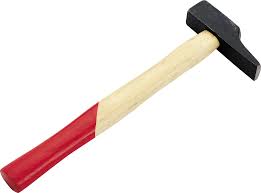 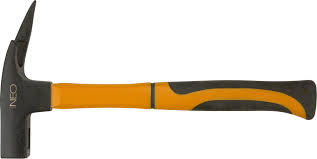 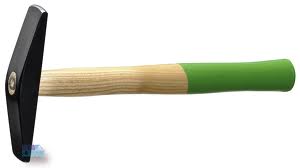 Молоток



Сокира 



Кувалда
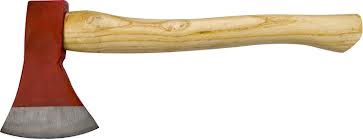 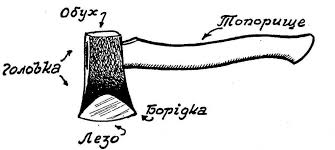 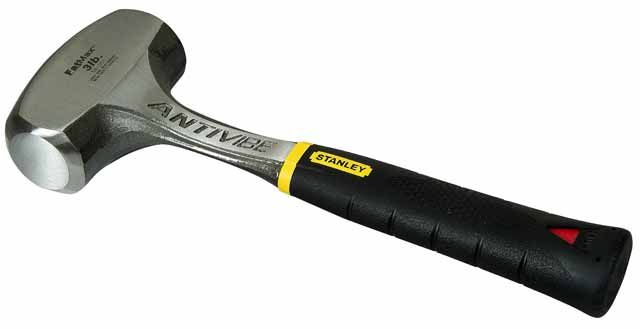 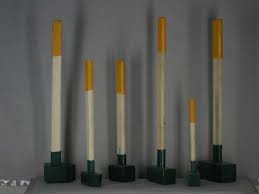 Залишені сліди відображаються у вигляді вдавлень
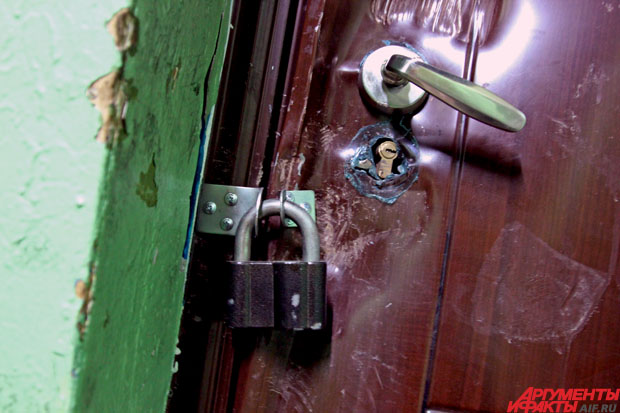 2. Довбальні:
Якщо удар спрямовується на ділянку перешкоди то ціль довбання – нанести проникаючі в глиб матеріалу перешкоди ушкодження з наступним їхнім розширенням в результаті чого виникають отвори, пролами.
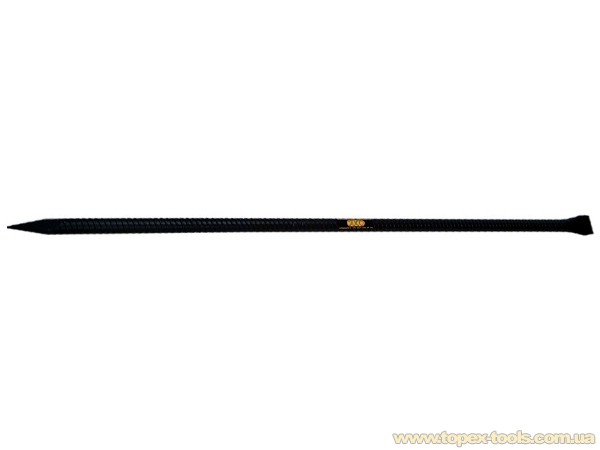 Види:
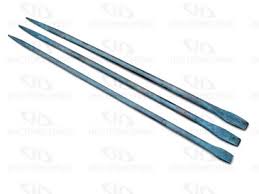 Лом


Кирка


Шлямбур
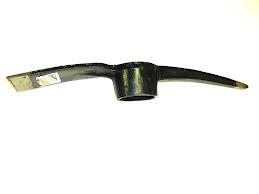 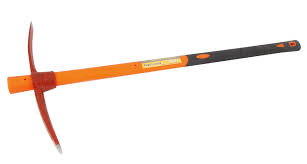 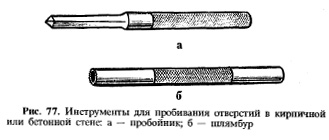 3. Важільні
Фомка



Лом 



Арматура
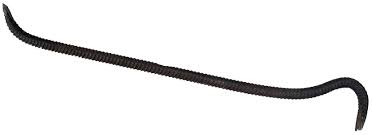 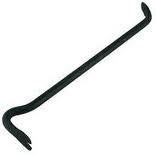 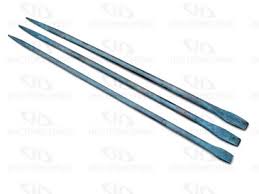 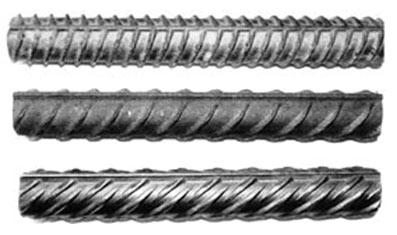 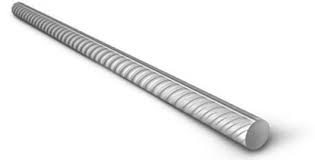 4. Ріжучі
Різання - це технологічний процес, в якому руйнуються зв'язки між частинками оброблюваної заготовки по заданій поверхні.
Окремі види різання:
Вільне різання – це різання ножем або подібним інструментом.
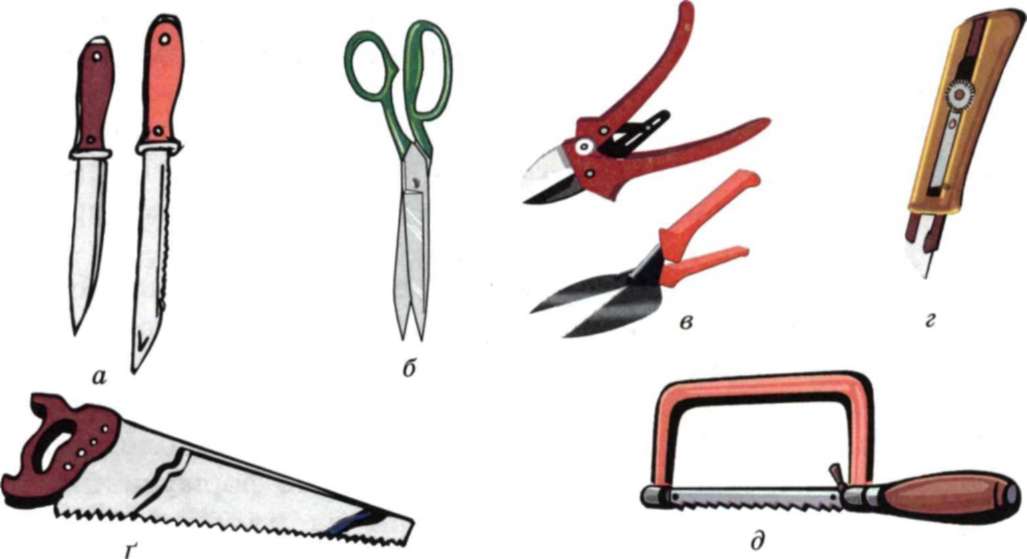 Ручний інструмент для різання різних конструкційних матеріалів: а - ножі; б - ножиці; в - гострозубці; г - ніж-різак; 
ґ - ножівка по дереву; д - ножівка по металу
Розрубування -
Прийнято вважати пошкодження на перешкоді утворене в результаті ударного впливу на неї леза або досить масивного знаряддя.
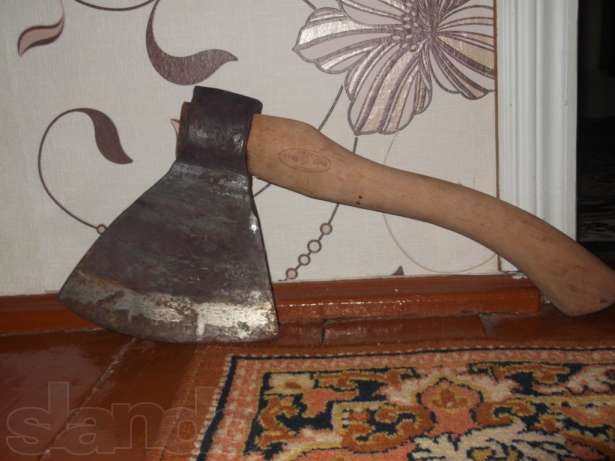 Довбально-рублячі – дія яких здійснюється шляхом нанесення на них ударів важким предметом
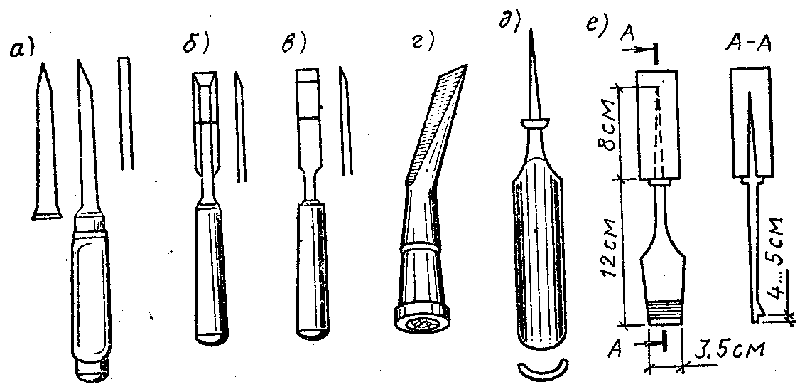 а - долото; б - плоска стамеска; в – звичайна  стамеска; г - клиновидне долото; д - напівкругла стамеска; е – широка стамеска з обмежувачем  глубини довбання.
Знаряддя перекусу:
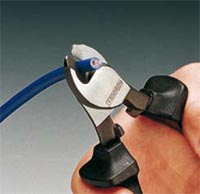 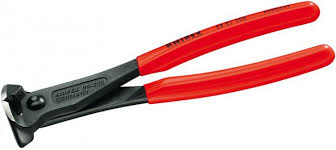 Кусачки


Бокорозрізи


Плоскогубці
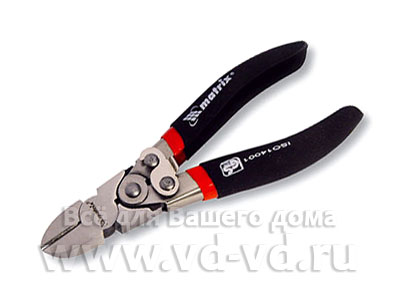 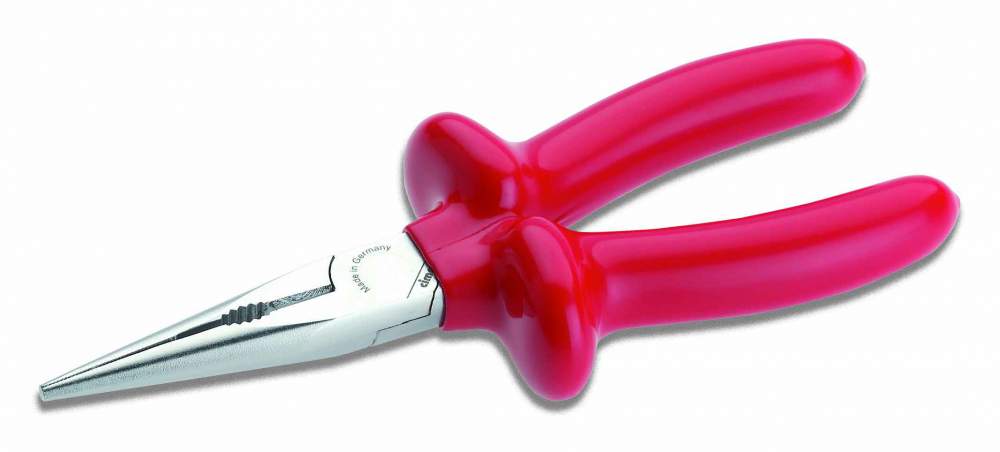 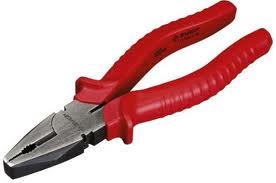 Сверління - є єдиним способом лезової обробки для створення отвору у суцільному матеріалі і використовується для обробки лише внутрішніх циліндричних поверхонь.
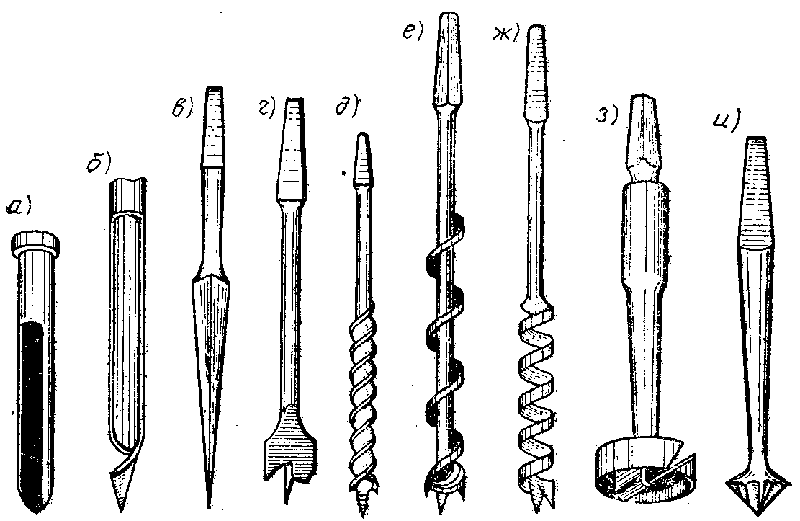 Способи фіксації слідів знарядь зламу:
опис у протоколі; 
фотографування; 
виготовлення схем; 
копіювання; 
виготовлення зліпків.
Дякую за увагу!